RákaTTantunk!
Egy terepasztal készítése csak úgy, igazán szórakozásból.
Miért épp vasúTTmodell?
Nyugdíjasnak kell minimum egy hobby,
Unokák imádják a vasutat,
Közös, sokoldalú ismeret és tevékenység,
Szeretünk „bütykölni”, „alkotni”,
Miért TT:
Ezt tudtam, hogy van,
Méretben ideális, meg lehet fogni,
Sok gördülőt „örököltem” a fiamtól.
4 vágányos állomás > 800mm 2m, H0 3 m
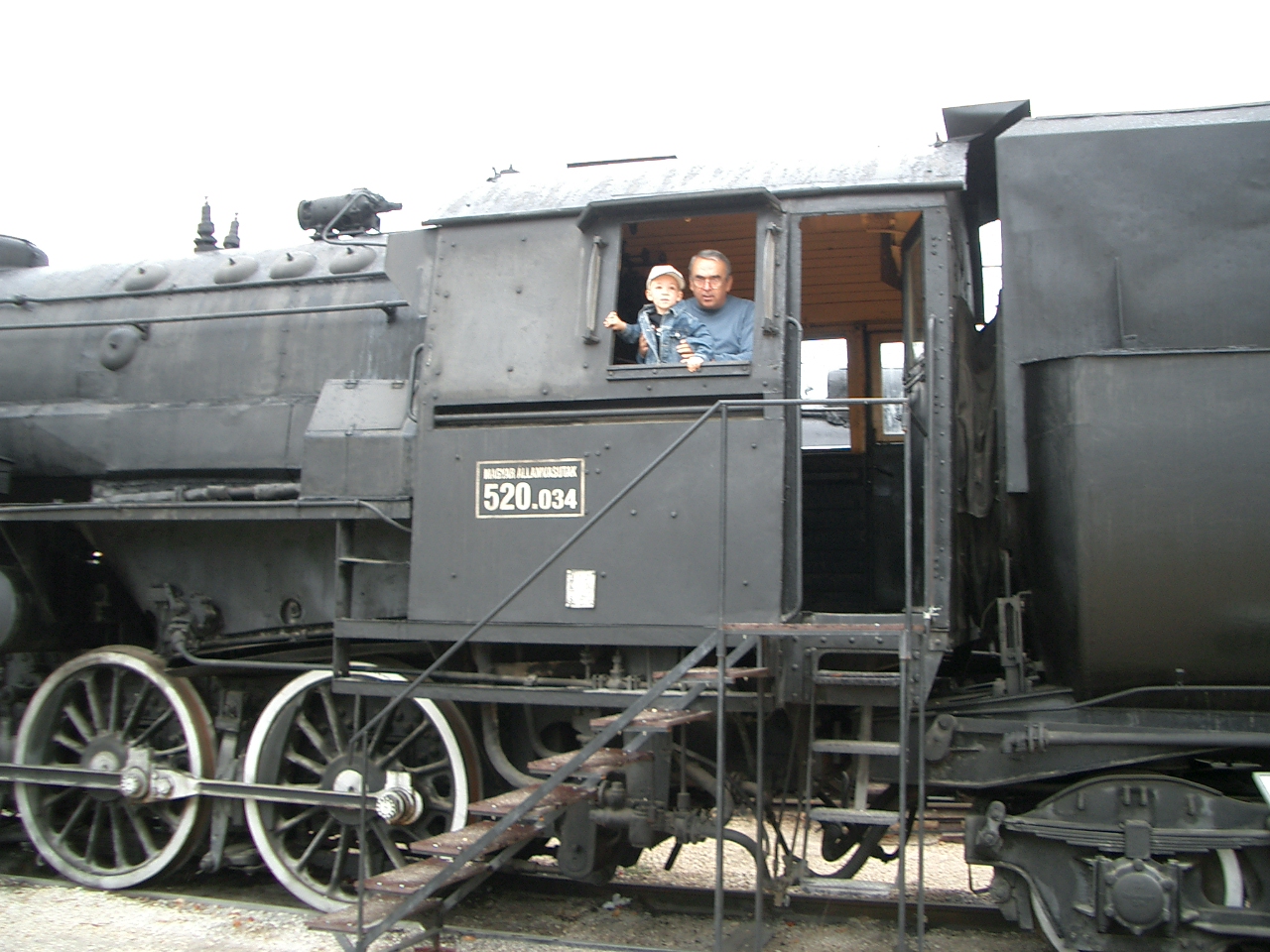 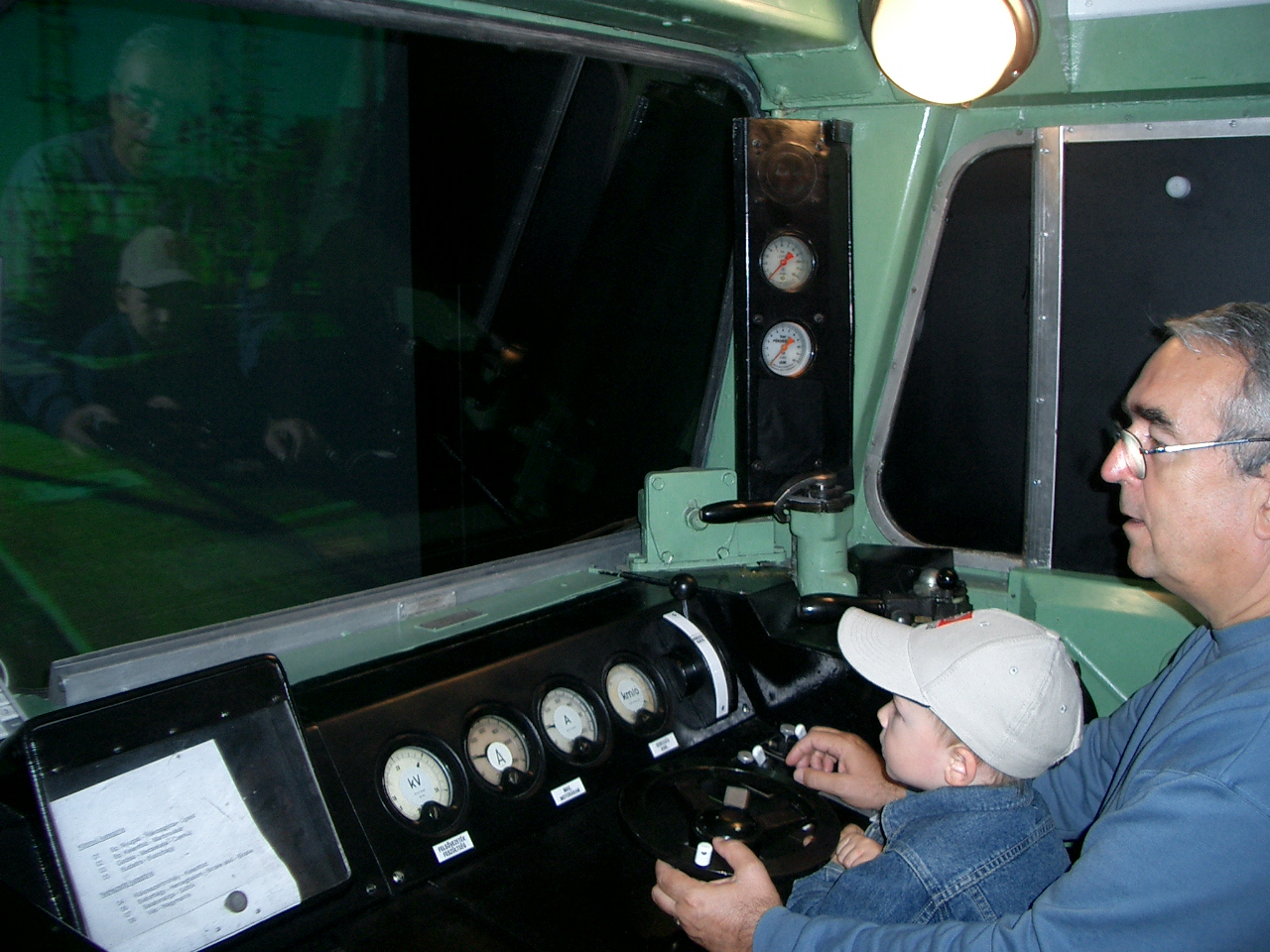 Hol legyen? Milyen legyen?
Konditerem , gyerek játszószoba lett,
Tűkör (!), futópad, bordásfal maradt,
Körben a fal mellett, gyerekszoba marad,
Nem magyar („örökség”), épületek,
Nem német: szeretjük, felismerjük a magyart,
Korszak: a III. – IV. szintén adott,
 Családias hangulat, ismert terepek.
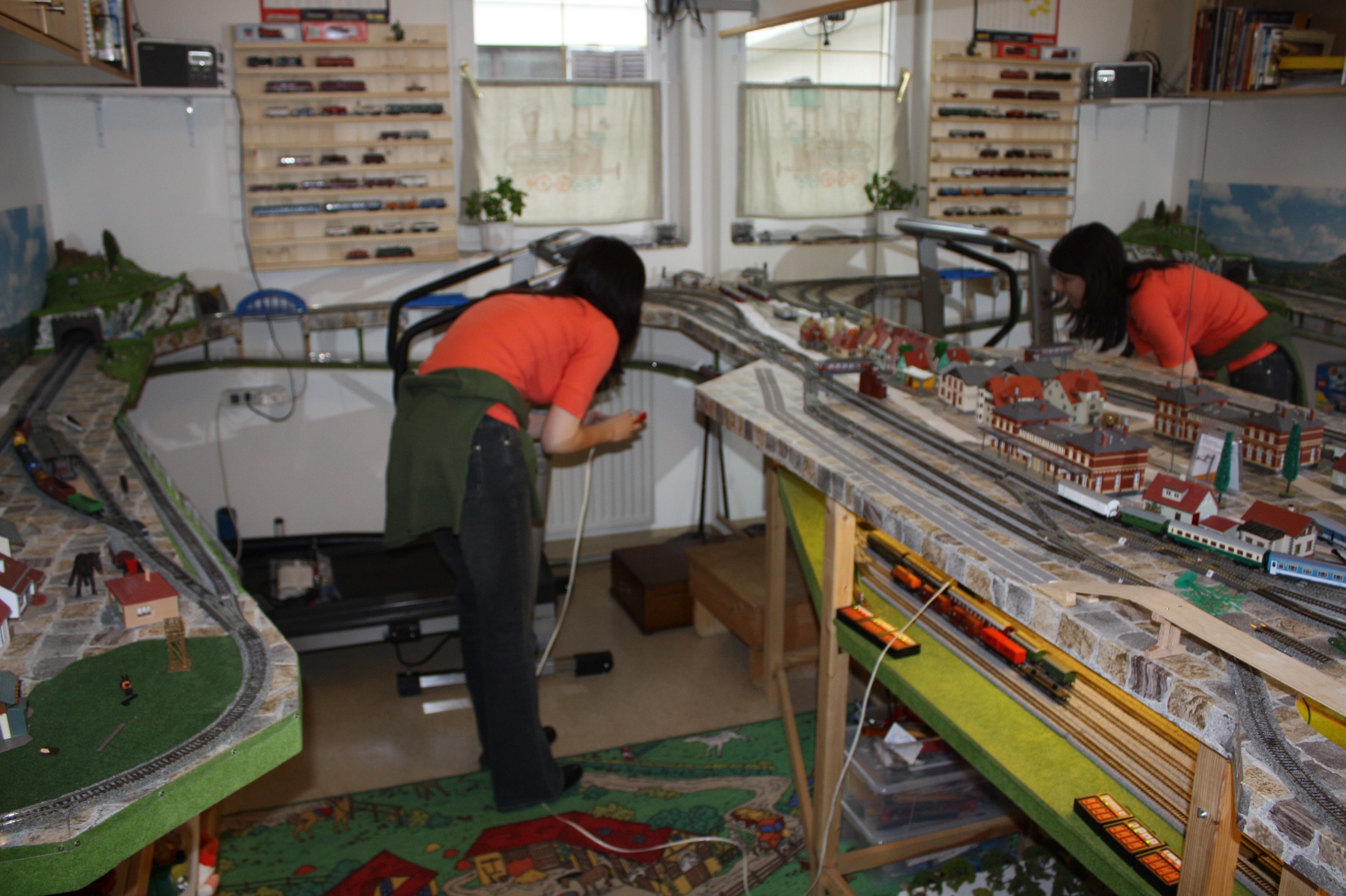 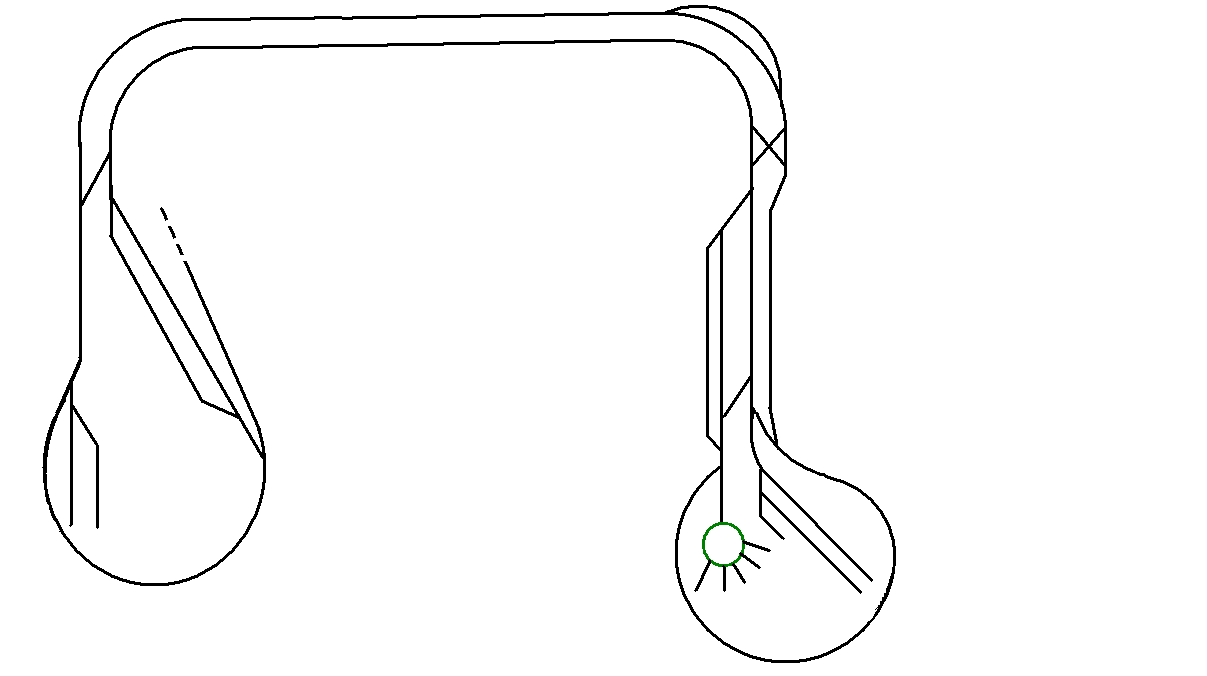 Asztal szerkezet
Tűkör előtt lábakon (40x40,OBI) csapolva, ragasztva, sarokvassal erősítve,
Fal mellett – főleg fa – konzolok (OBI),
40x20-as léccel (OBI) alátámasztva,
10 mm-es rétegelt lemez (Király - Torma),
Ideálisan szabható, sűrűn csavarozva,
Merev, kemény, nem vetemedik.
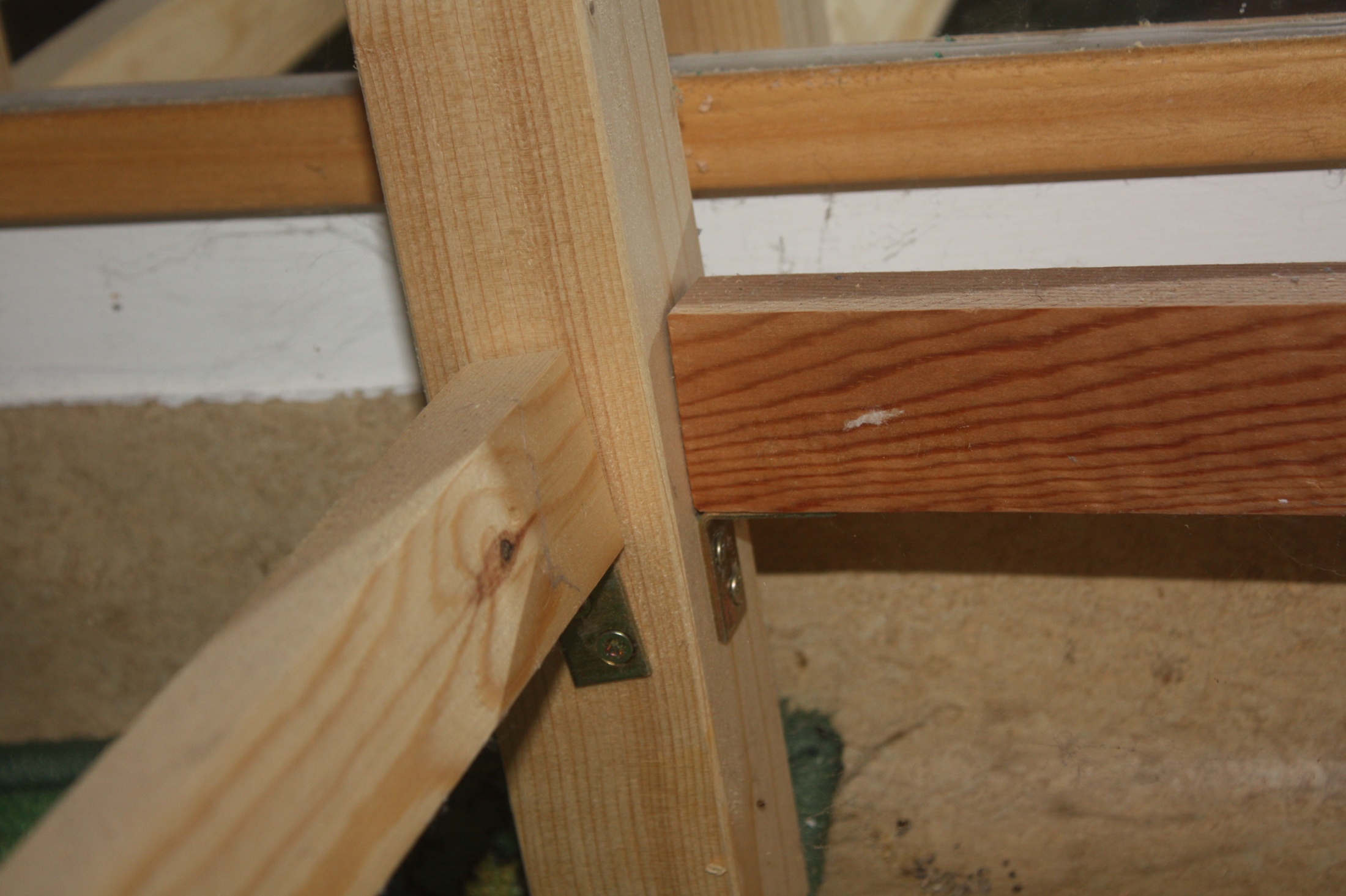 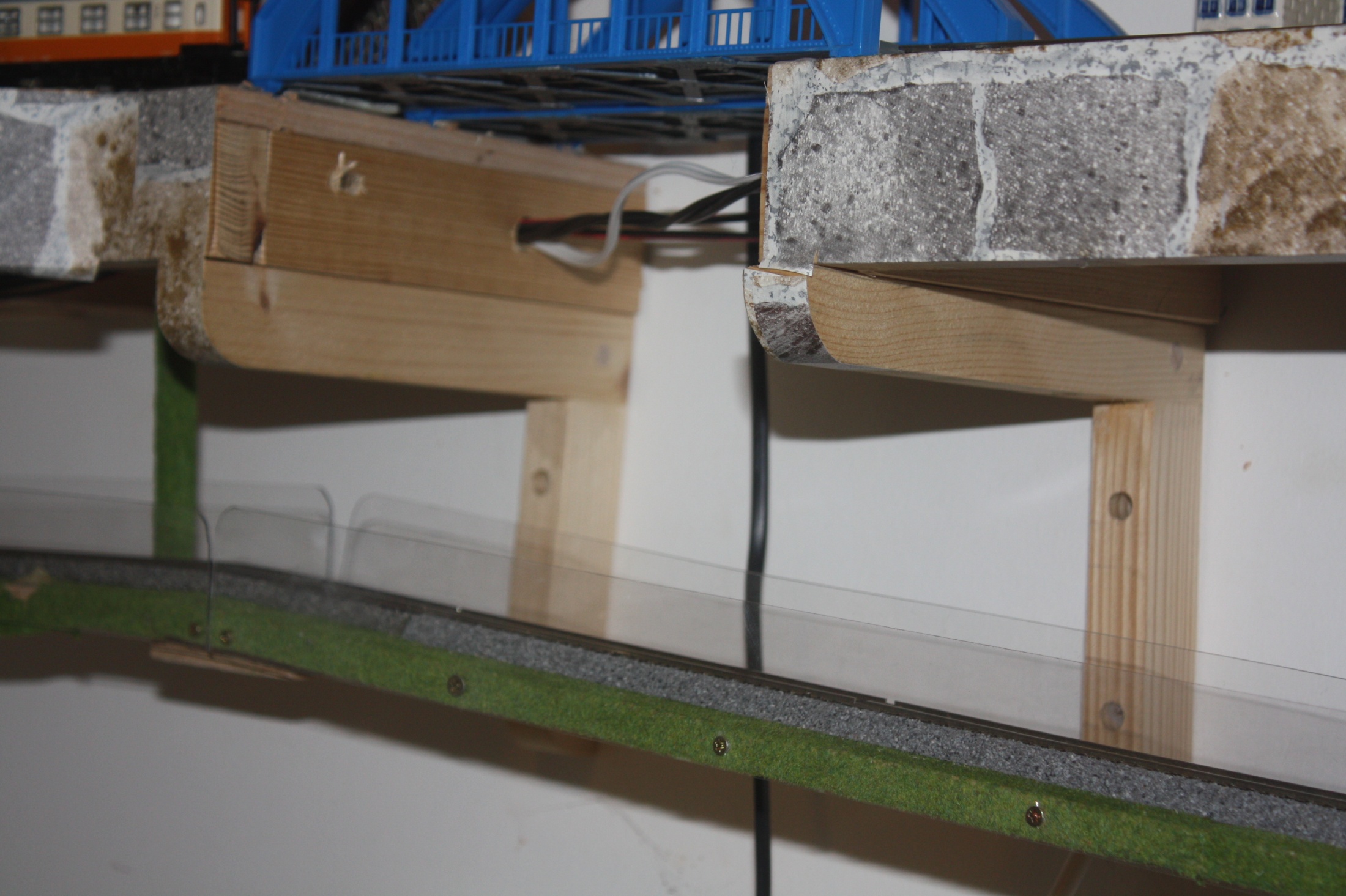 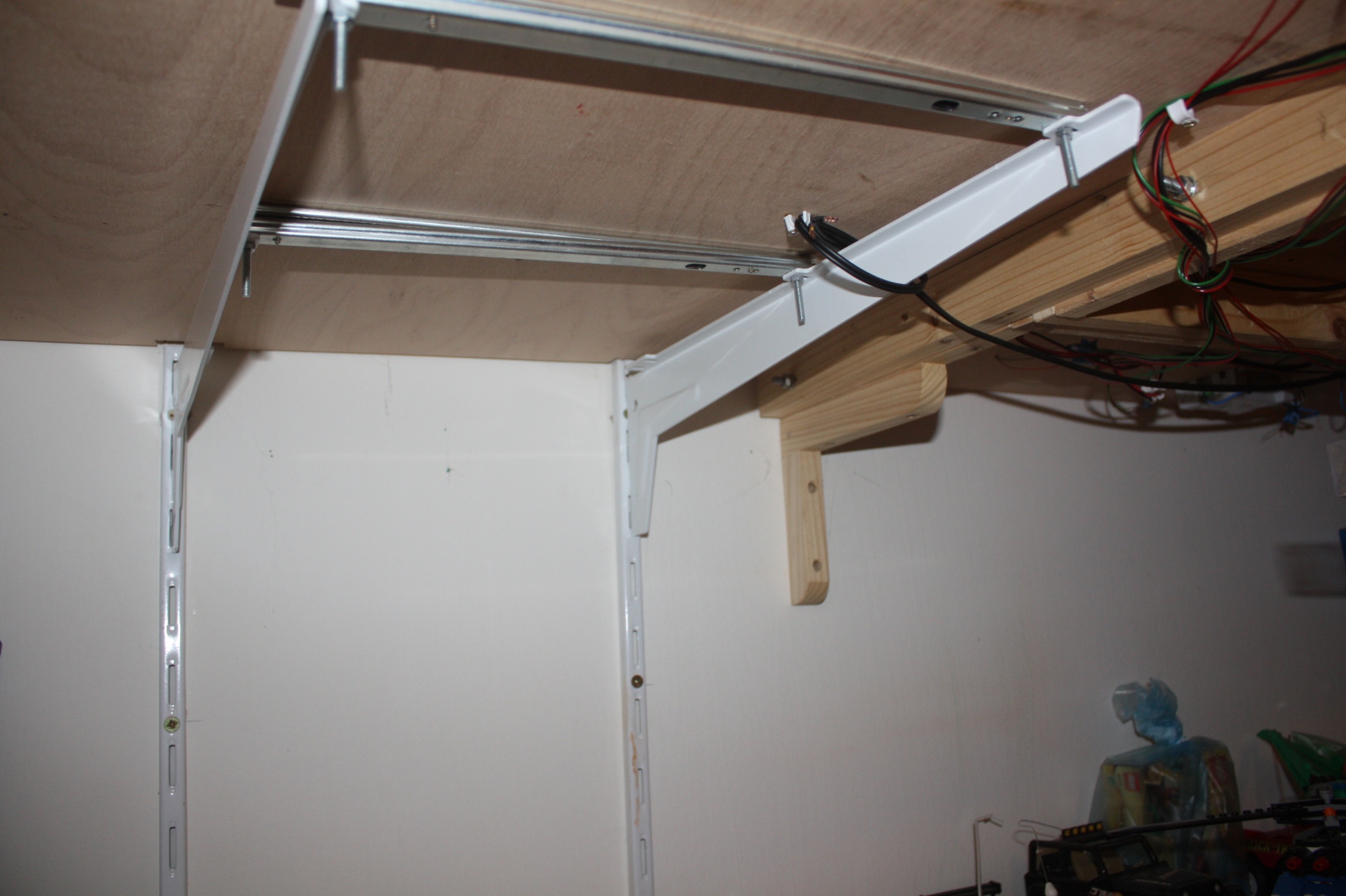 HÁTTÉRPOSZTER,
LEVEZETŐ PÁLYA A RENDEZŐ PÁLYAUDVARRA 1.
LEVEZETŐ PÁLYA A RENDEZŐ PÁLYAUDVARRA 2.
KÉTOLDALT PLEXI FAL VÉDI
LEVEZETŐ PÁLYA A RENDEZŐ PÁLYAUDVARRA 3.
FŐKAPCSOLÓ+ HIDAK A PÁLYÁBAN
LEVEZETŐ PÁLYA A RENDEZŐ PÁLYAUDVARRA 4.
„GURÍTÓDOMB”
AZ EGÉSZ ASZTAL KAPOTT EGY TALAJT, KÖVEZETET UTÁNZÓ TAPÉTA BORÍTÁST
DIGITÁLIS vezérlés
ROCO digitális H0 kezdő szetből, fölös eladva,
    3 méterenként 6 bekötéssel, működik, HIBA!
DIGITÁLIS minden kezdőnek:
    - ez a jövő, többet tud, fejlődik, PC vezérlés,
    - elég a dekódereket egyenként megvenni,
ANALÓG nagy készletekhez:
    - majdnem minden megcsinálható, kihívás,
    - nem kell esetleg több 10 dekódert venni.
Csíkos féle feszültség-szabályzóval!
Elektromos ellátás
Szerelvényekhez 1 db. trafó:  Viessmann 5201 VA, 6,5 A terhelhetőséggel, nem olcsó (142€), mindent kibír, világításhoz külön hálózati adapter
Rendező pályaudvar megvilágítása 3 fénycső,
    könnyen kikapcsolható esti, éjjeli üzemnél.
Ház és környezet világítás külön reduktorról,
Fejlesztés: vonat elhaladásra gyullad, foglaltság-jelzővel.
Sínek, vágányzat, ágyazat
Kevés fix, sok flex sín ( a fix sínek nem (jól) illeszthetők a Styrostone ágyazatba, minden második talpfát vágni kell, flex lesz.
Ágyazat: főleg Styrostone, az egyenesekben
                    NOCH Mössmer Gleisbettung 99165   
                    a kanyarokban. Nálam világos szürke.
Néhol parafa, Styrostone hiányában,
Váltók főleg  Bettunggleisből, a legjobb!!!   
Zúzalékkal össze fogom „dolgozni”!
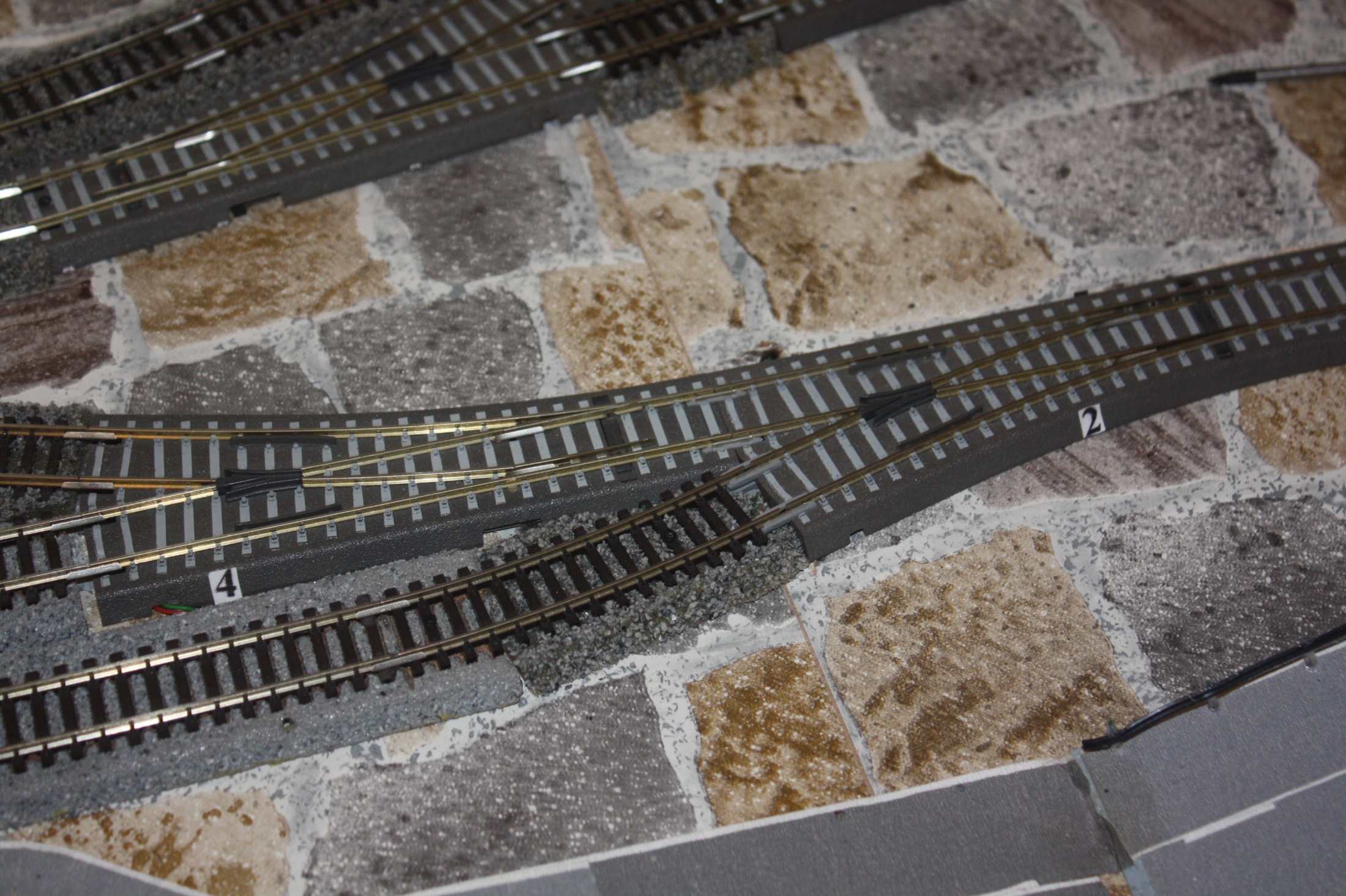 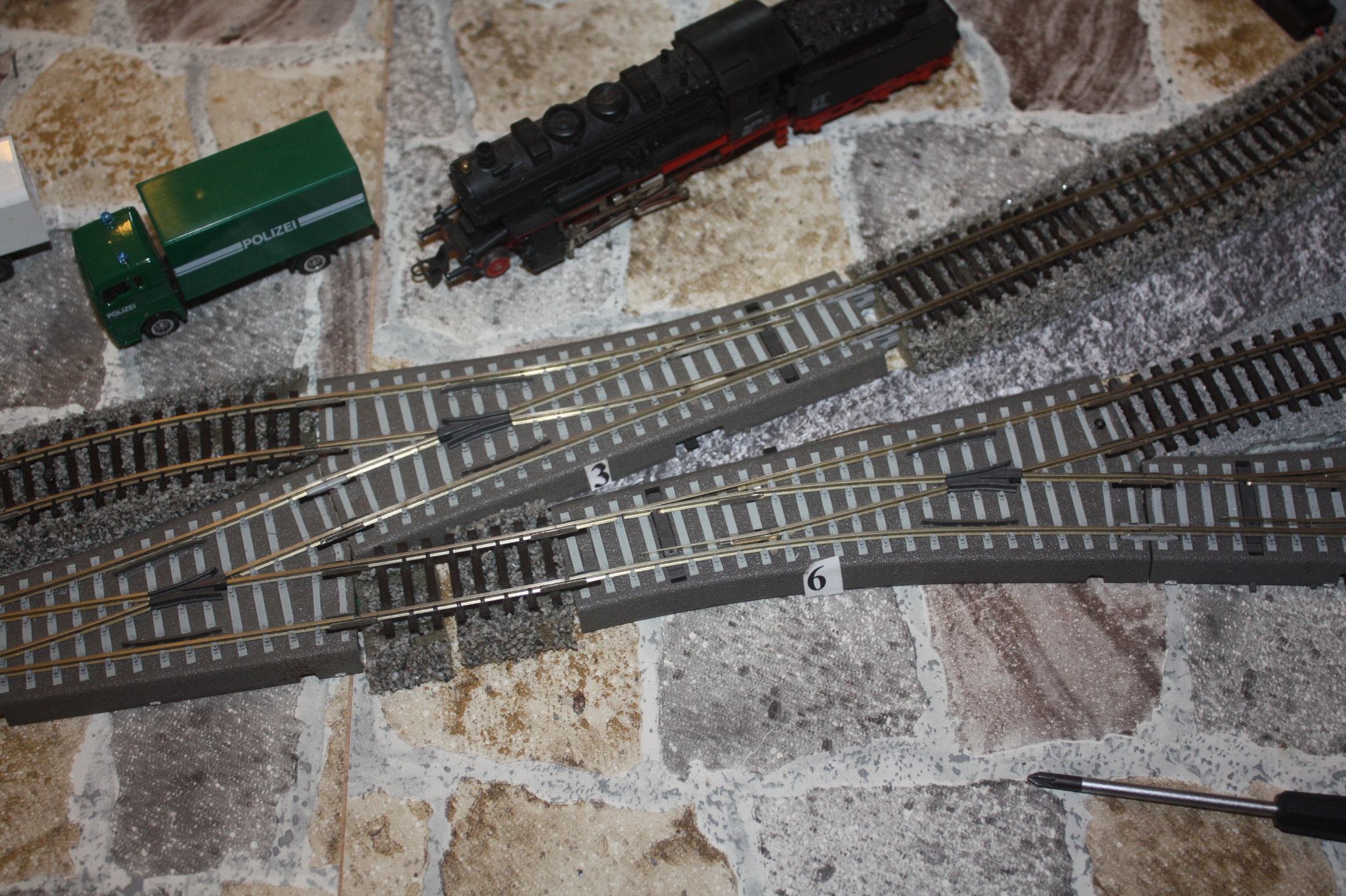 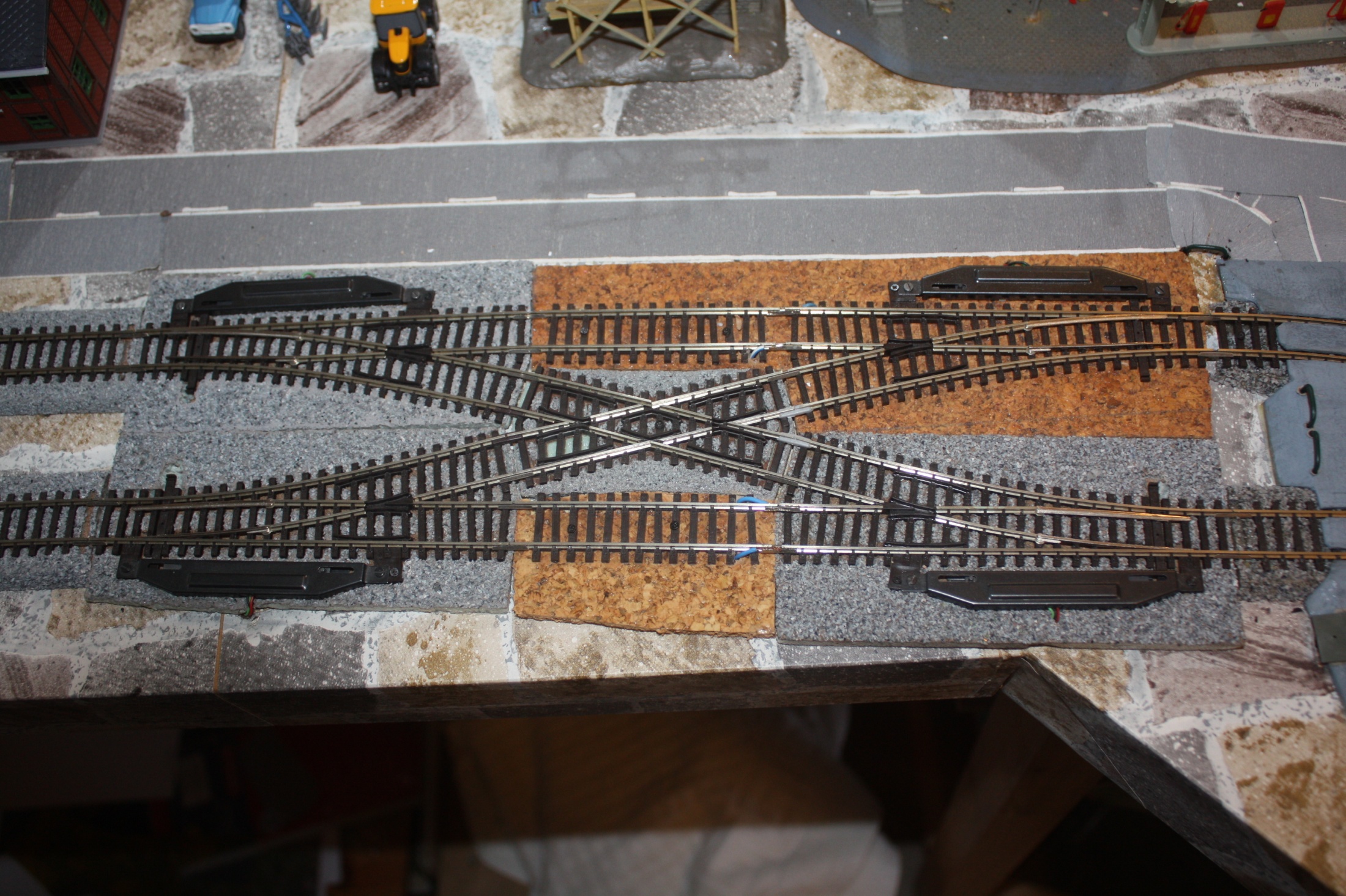 Váltók, kitérők
Minden váltó háromvezetékes elektromos, nem kell padló alatti működtető!
Vagy Bettunggleis váltó, beépített hajtóművel,
Vagy Modellgleis váltó, működtetővel,
Hozentroger csak 4 váltó + kereszteződés,
Kézi vezérlés váltás, számozott váltókkal
Roco 47-10520 visszajelzős  kapcsolók, sorban
Roco 10603 csatlakozó,
Roco háromszínű vezetékkel,
Egyszerű, megbízható megoldás!
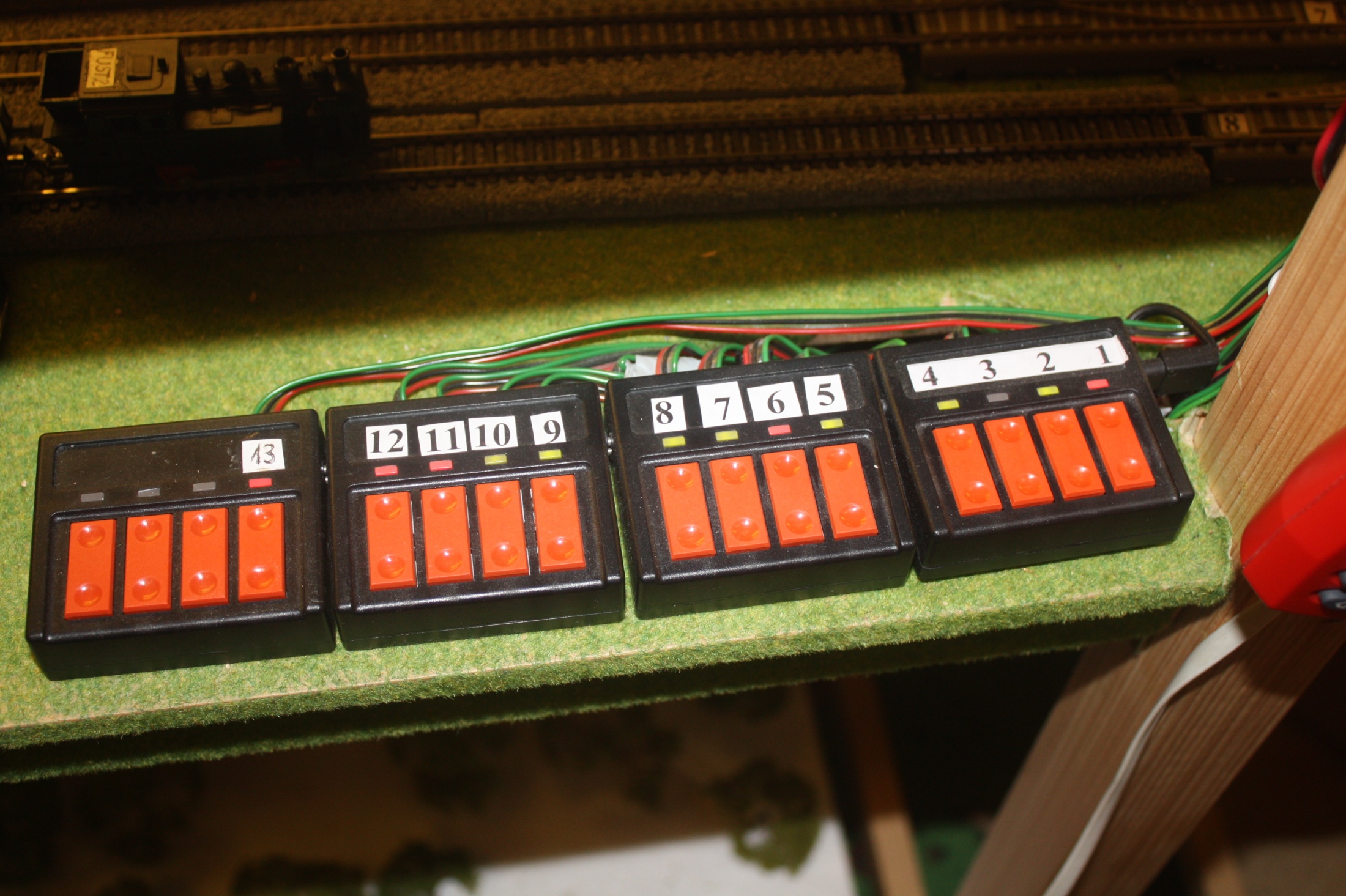 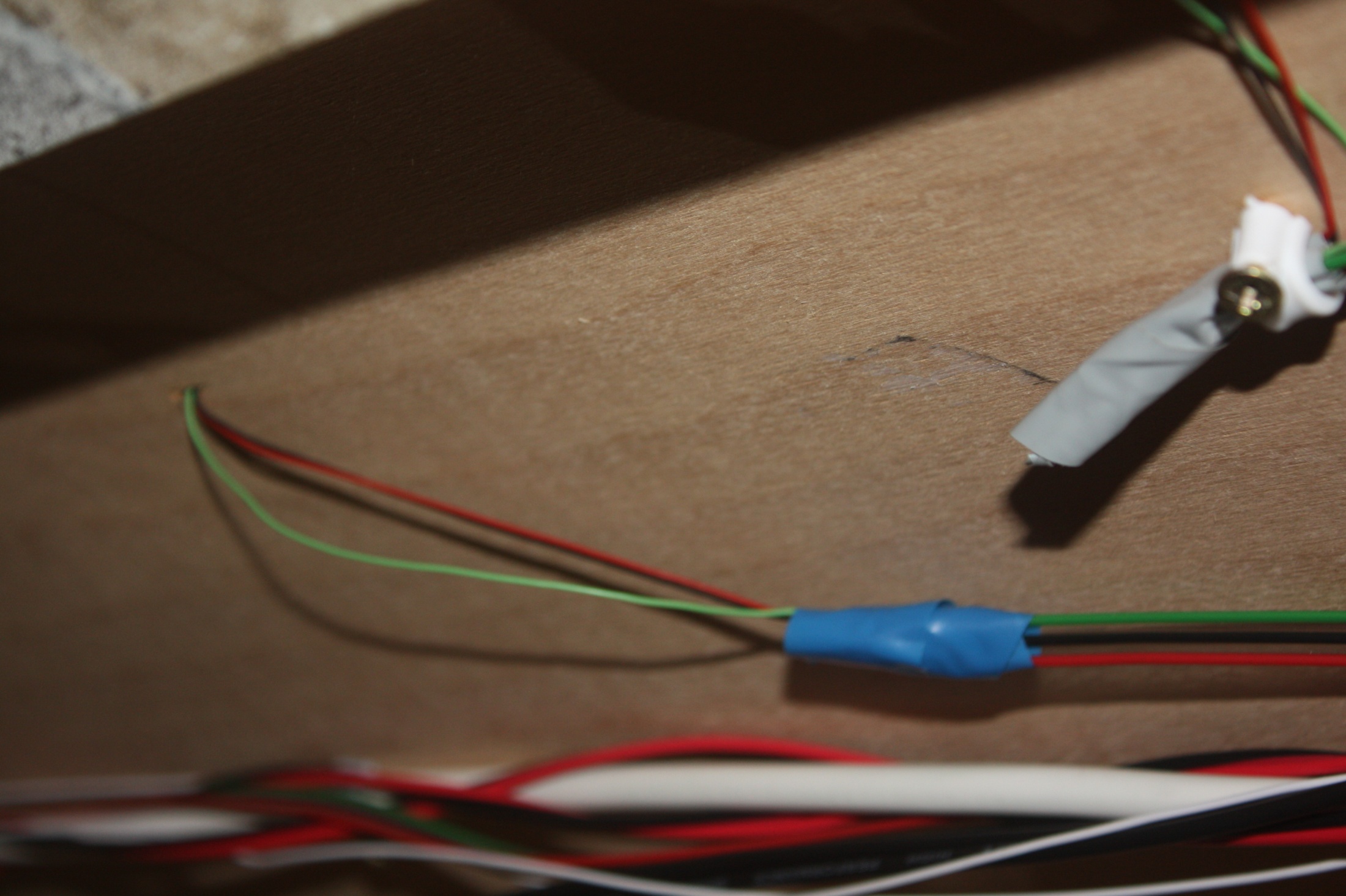 Alagút a sarokban
Háttér poszterhez illesztve,
Két bejárat, egy kijárat (?Pozsonyban?)
Hídról csak ilyen szélesen tud lejönni,
Fa vázszerkezet illesztve, csavarozva,
Folyékony gipszbe mártott vászonnal takarva,
Női kezek segítettek,
Díszítések, életképek,
Foglaltság-jelző Csíkos termékkel.
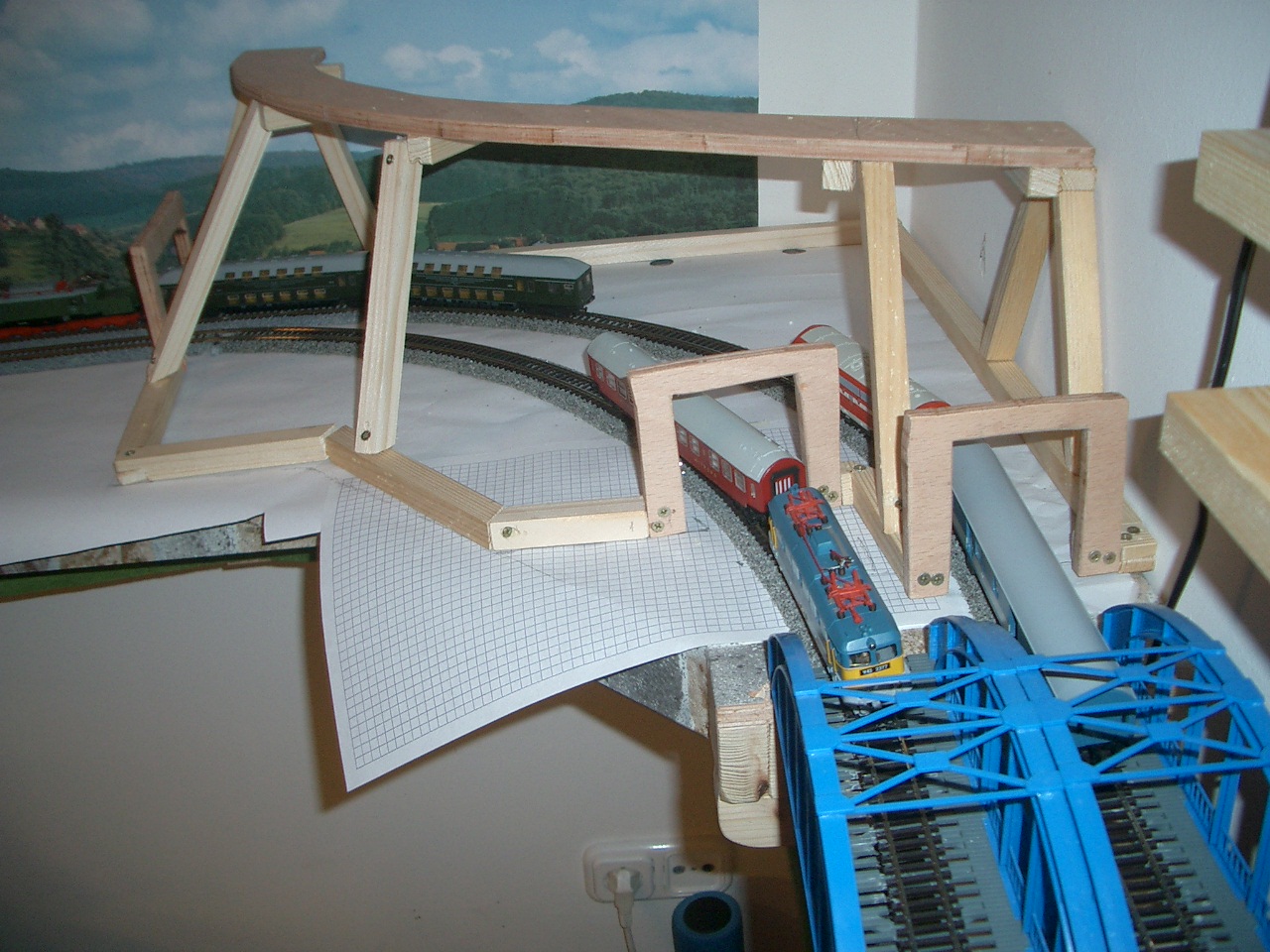 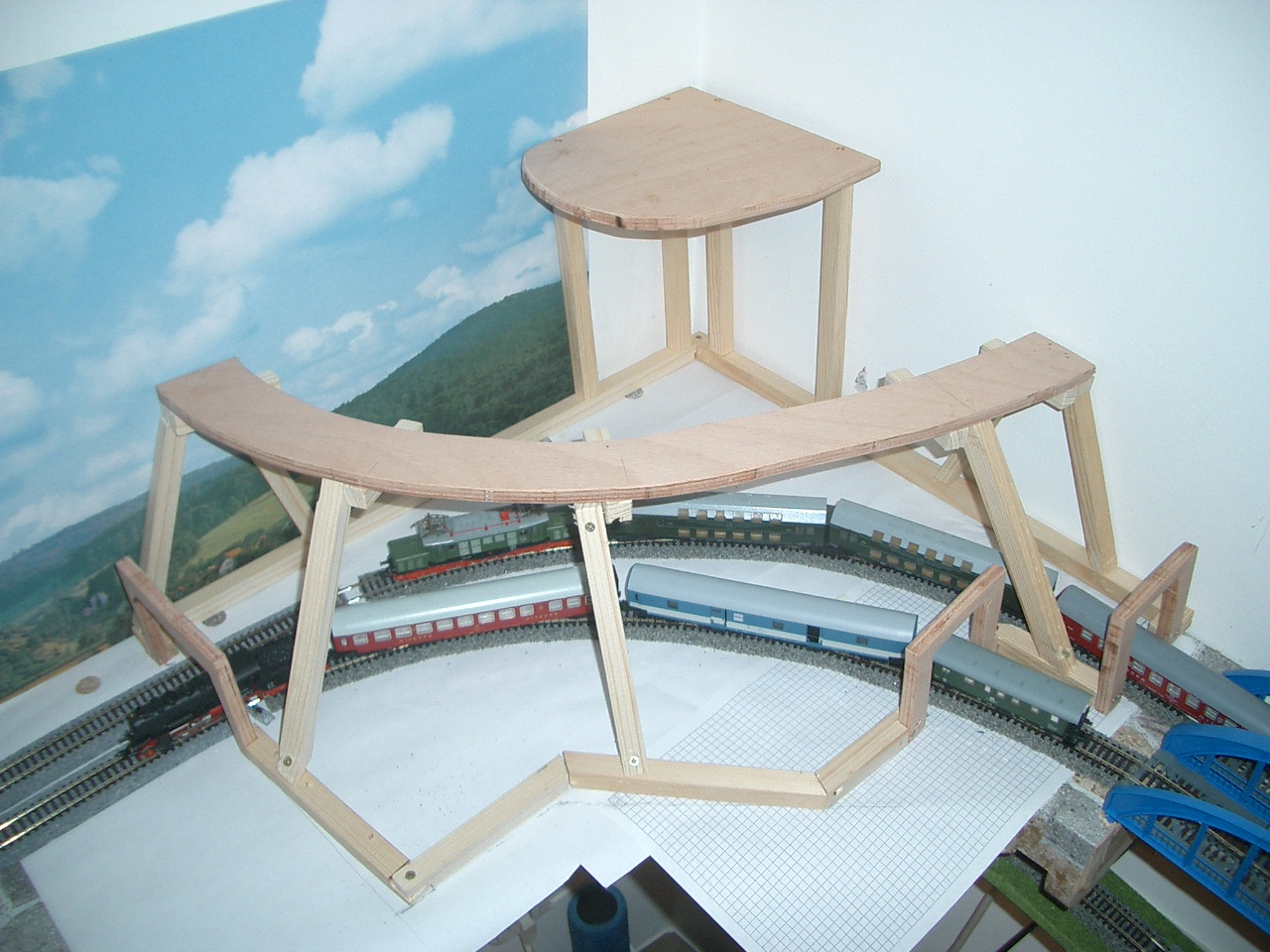 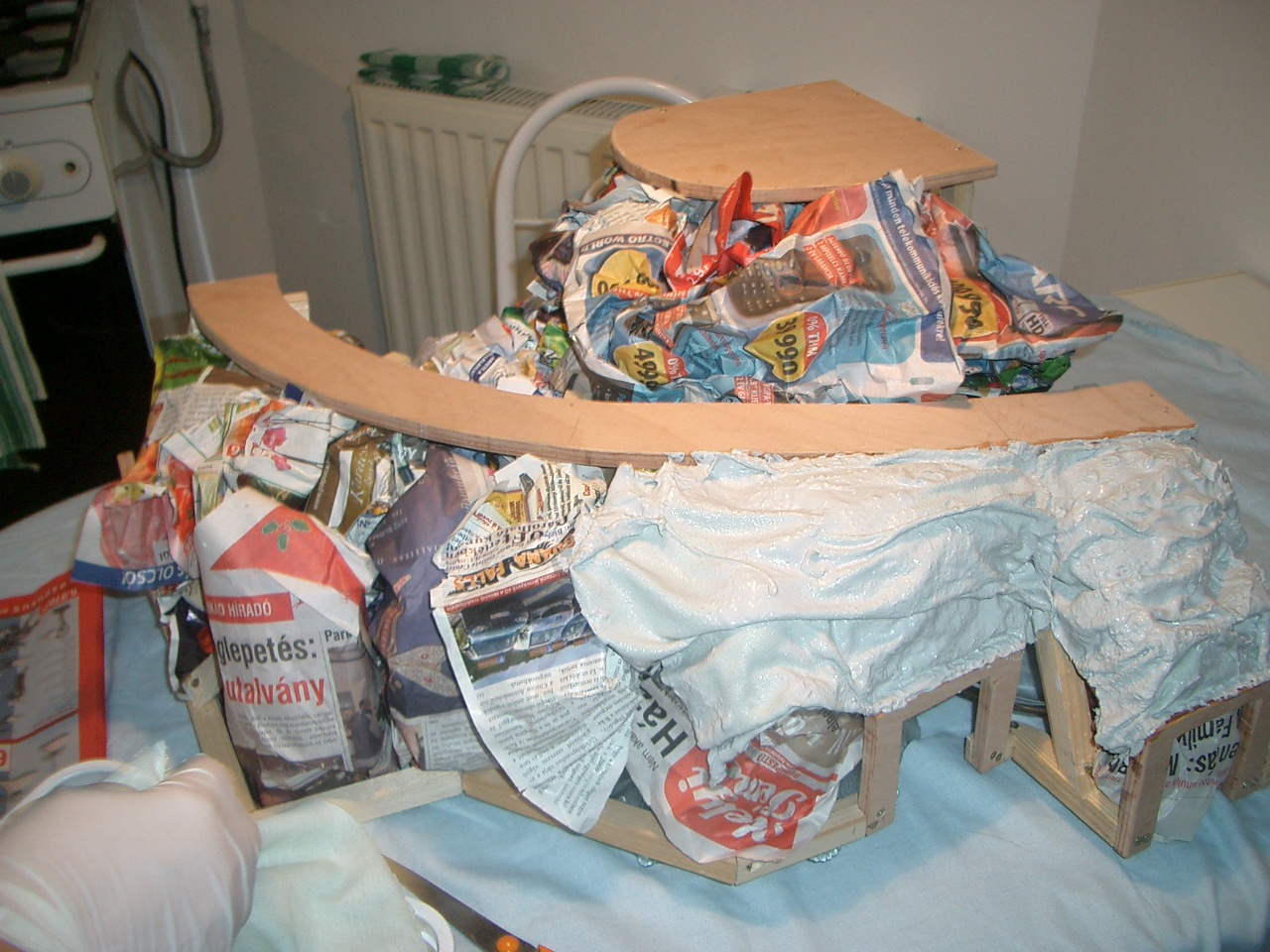 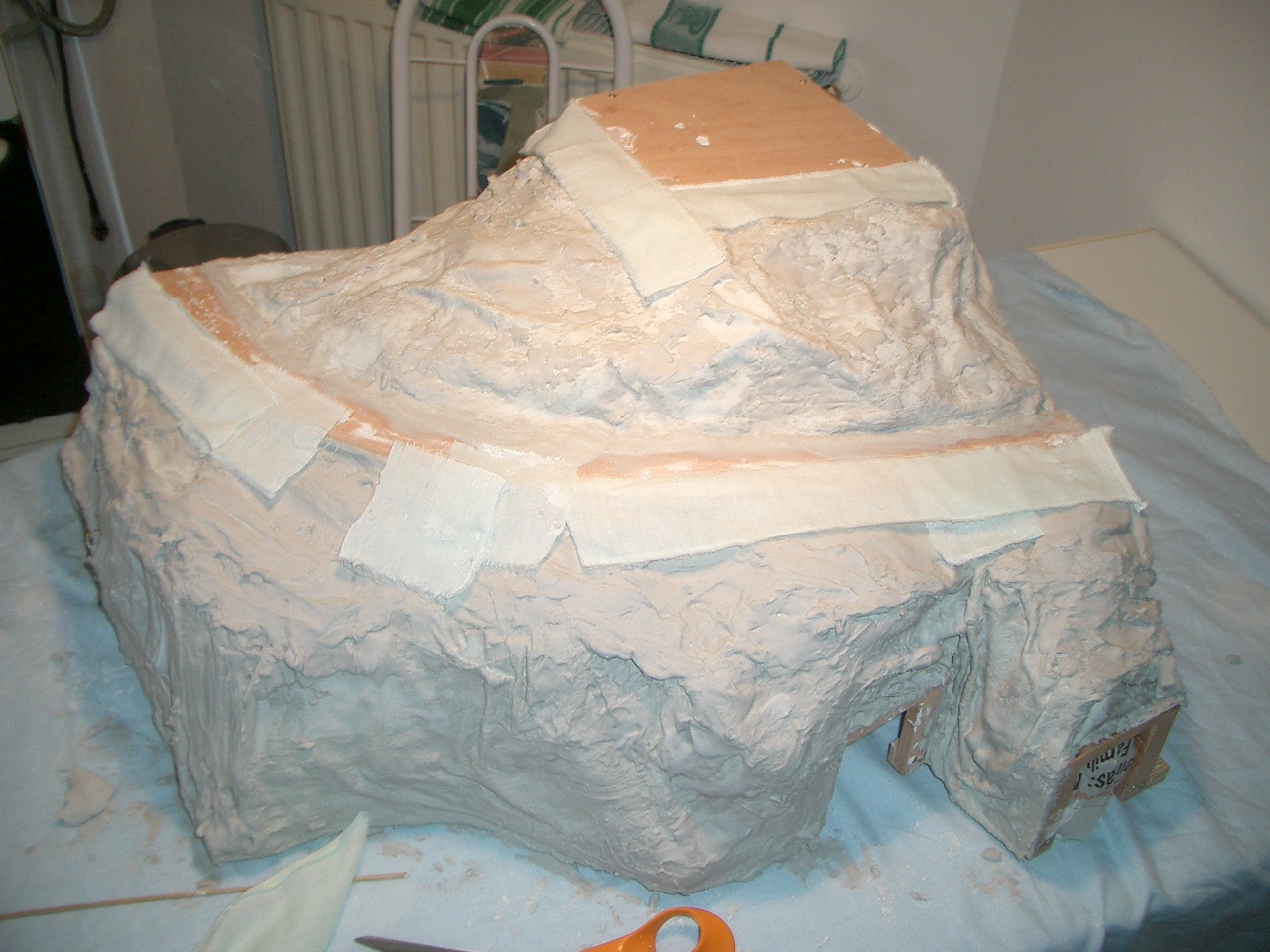 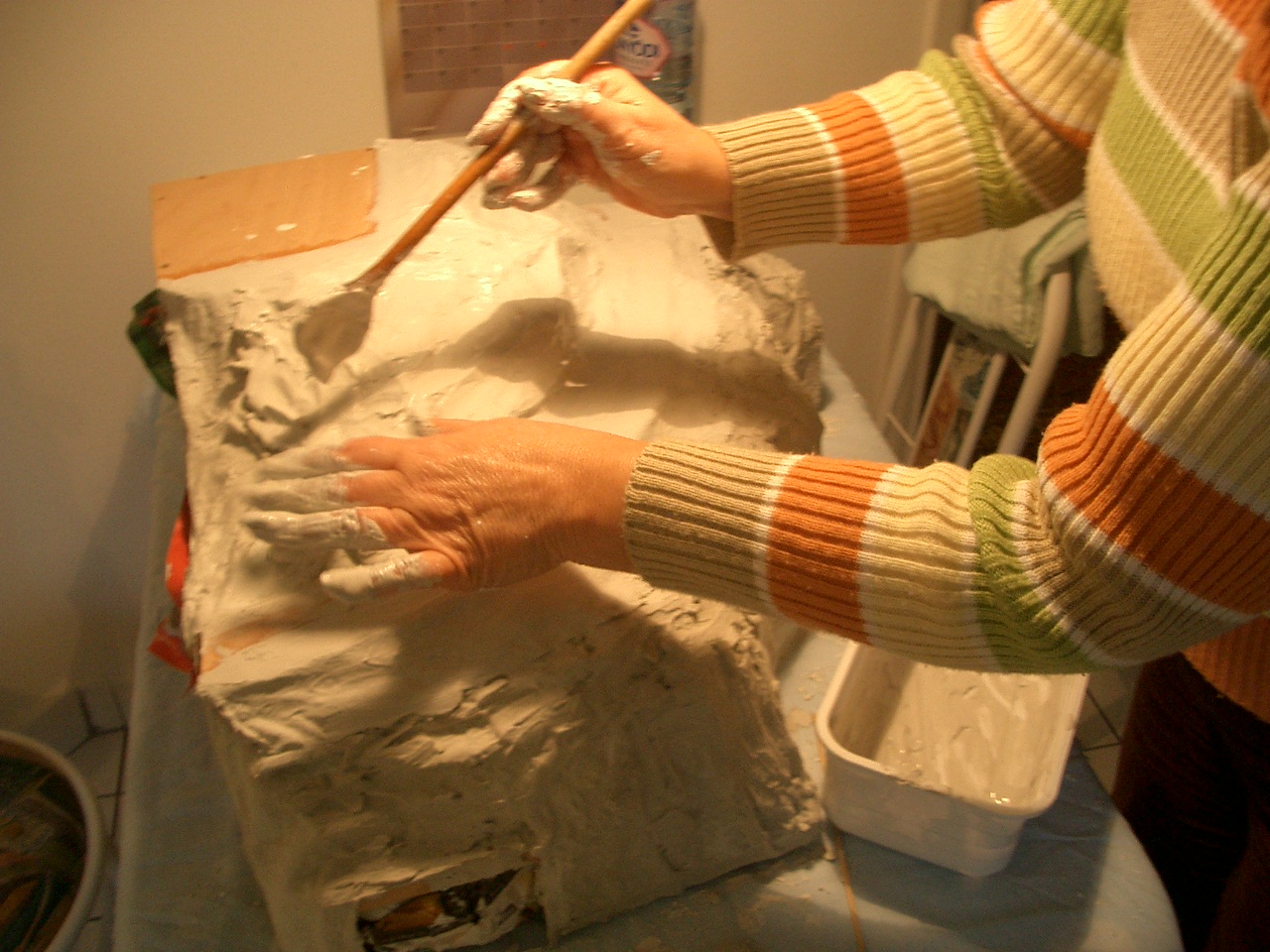 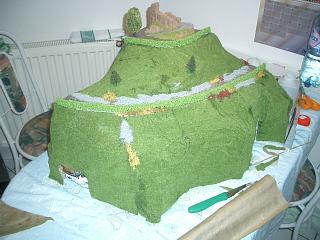 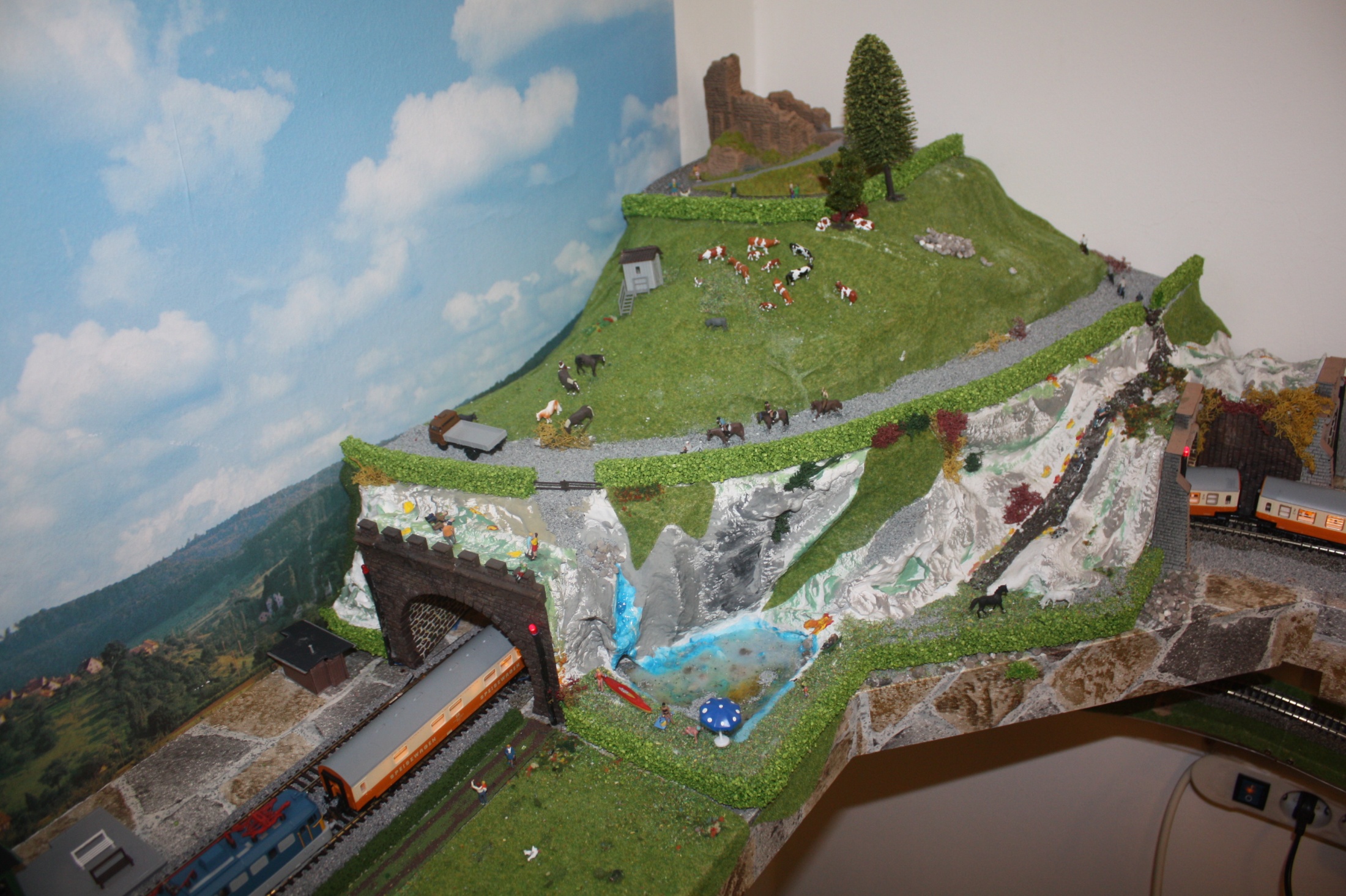 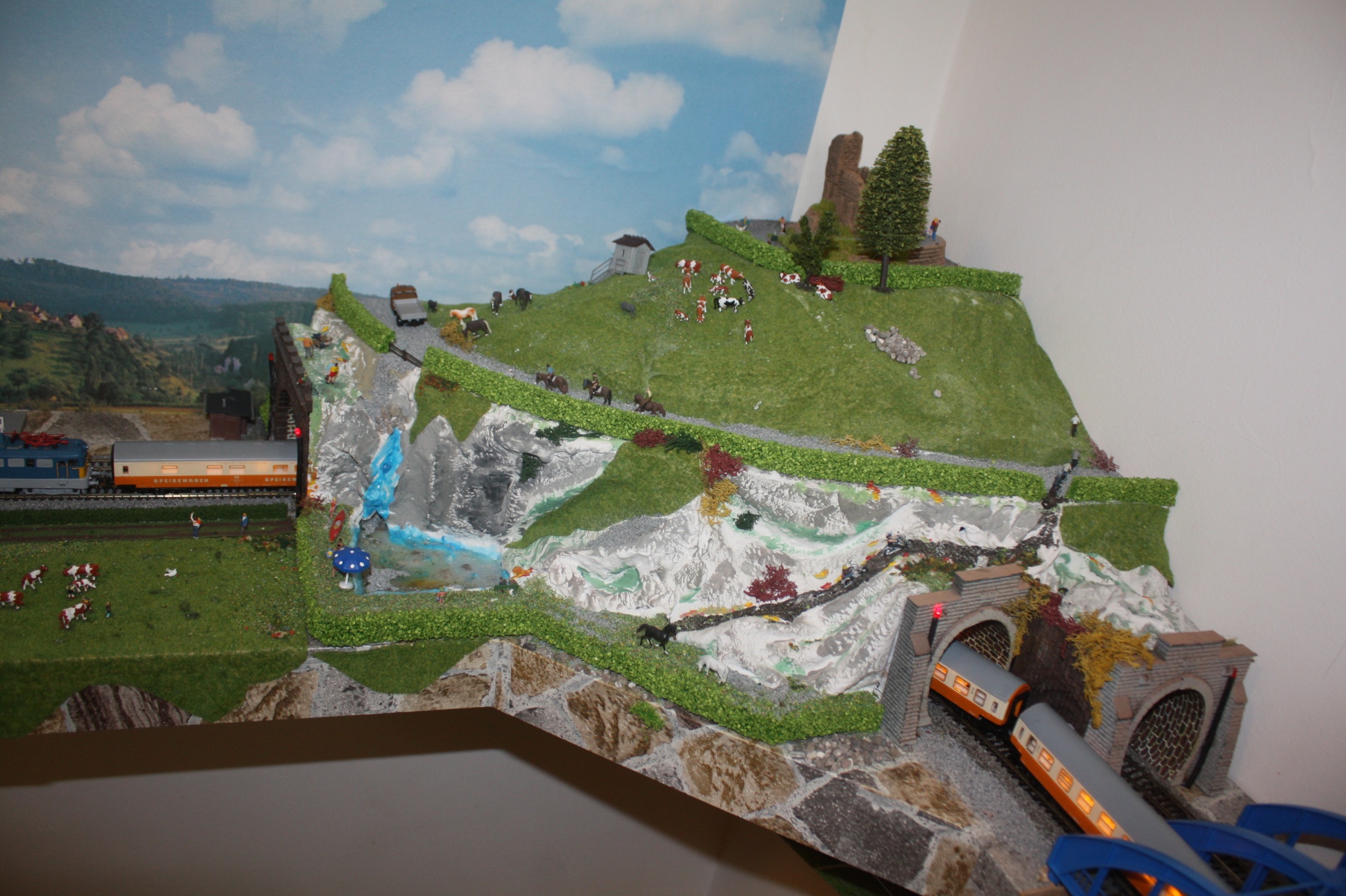 Büszkeségek
Alagút foglaltság-jelző,
Fénysorompó Csíkos – Zemoki kombináció,
Karos sorompó: kétvágányos, kétirányú,     
    Csíkos féle foglaltság-jelzőkkel, nem egyszerű bekötni. 
    Viessmann sorompó, nagyon gyors, nagyot kattan,
    Csak a világító vagonokat érzékeli.
Saját készítésű peronok .
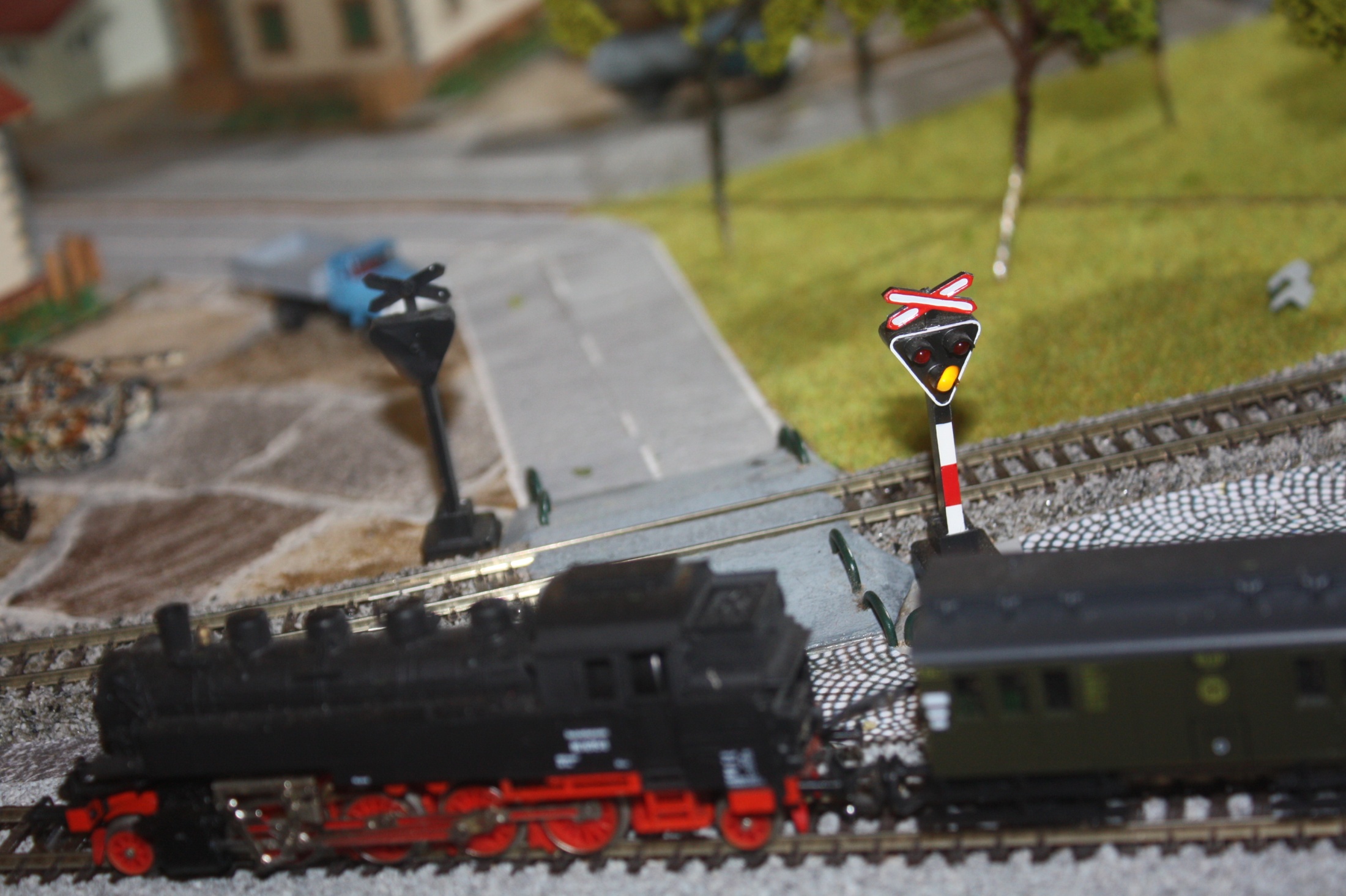 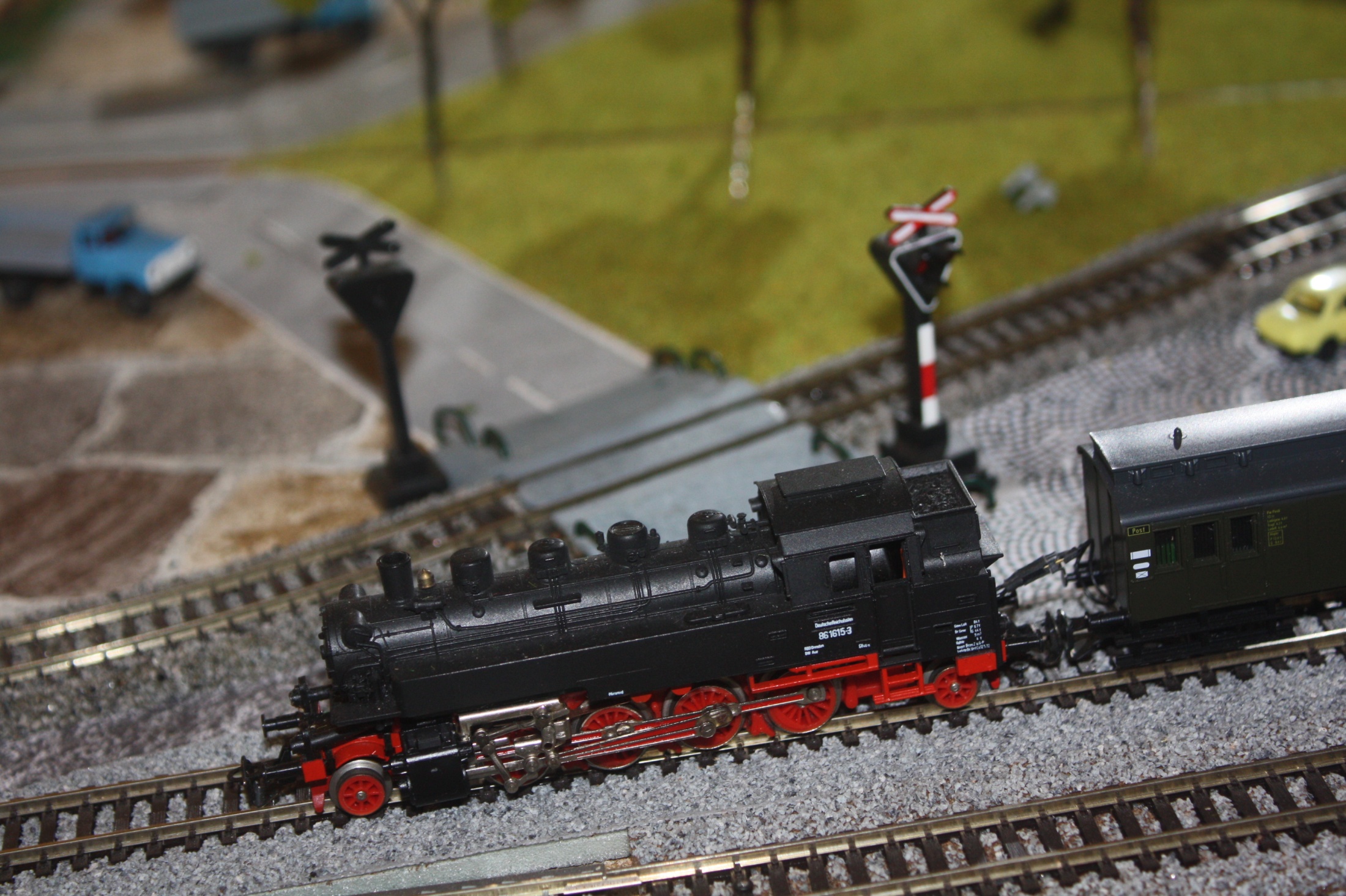 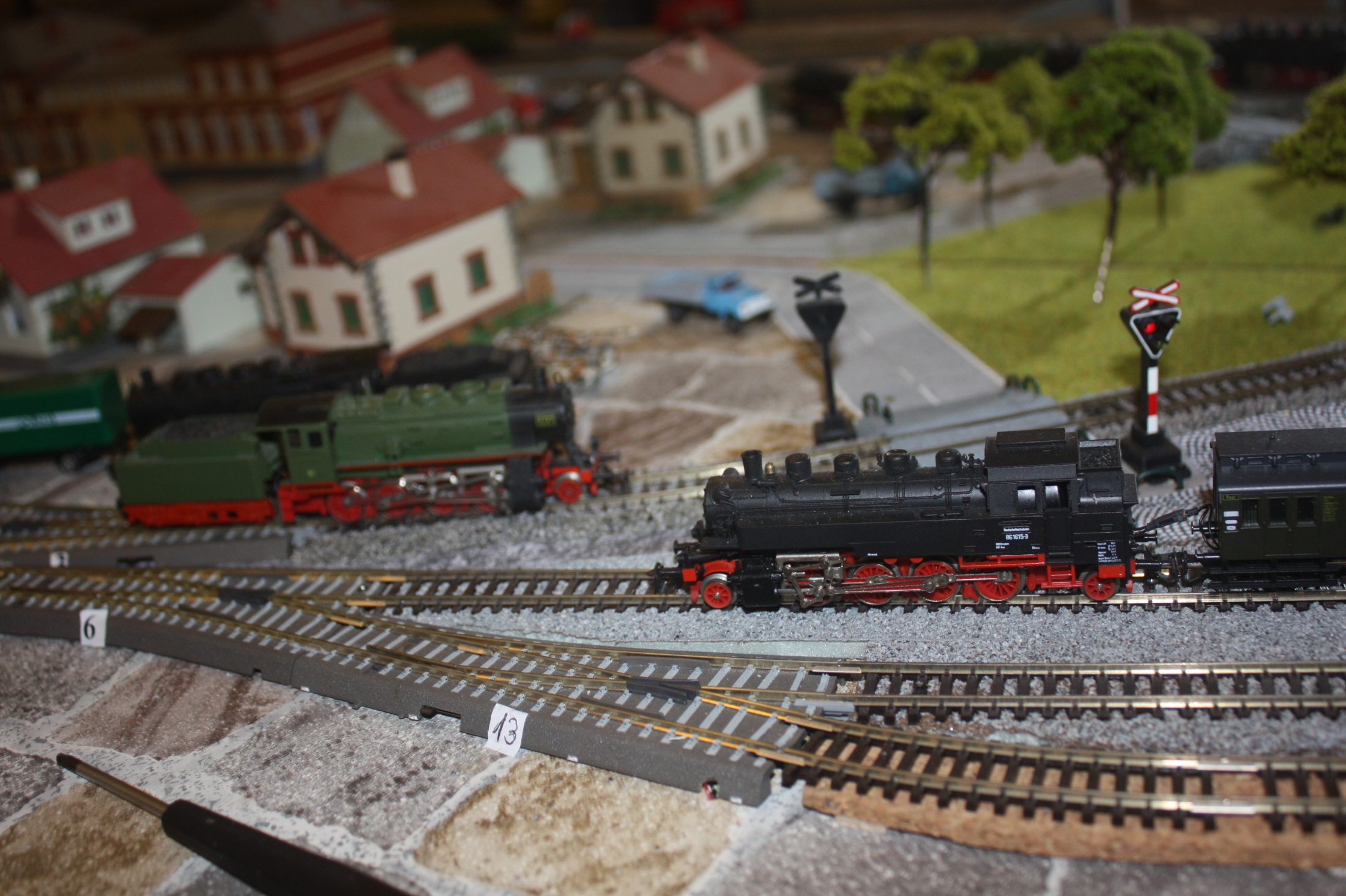 Most készül
Házak, terepek világítása,
Fű, fa, virág: női segítséget várok!
Homok-átrakó, leöntve ragasztóval…
Teniszpálya,
Jelzők (csak karos!) elhelyezése Lezlinilzen segítséggel,
Stb, stb
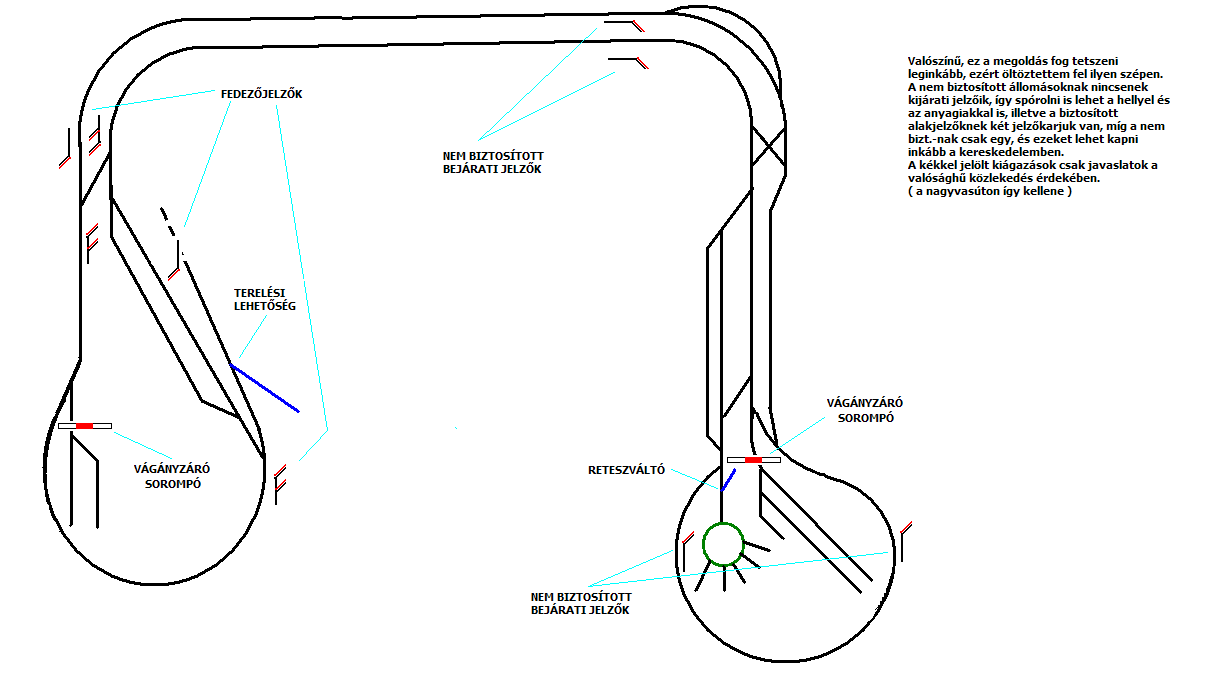 Fejlesztési lehetőségek
Magasvasút,
A két hurok mobil összekötése,
„Stadion csigavonal” feljáró a rendezőről,
PC irányítás (majd az unokák!)

                  
               Köszönöm a figyelmet!